THE ROLE OF HPV INFECTION IN HEAD AND NECK CANCERWHAT CAN PATHOLOGY OFFER?
LINA ASSAD MD.FCAP.FASCP
Evidence on carcinogenicity
The carcinogenicity confirmed 1983 following the clonig of HPV 16 type in cervical carcinoma tissue
HPV DNA has been detected by PCR in head and neck SCC arising from various anatomic sites
HPV 16 is the predominant HPV type accounting for 90% for HPV DNA positive HNSCCs
Viral DNA is diffusely present in tumor cells of whole tumor indicating clonality
Several oral and oropharyngeal carcinoma cell lines studies show retention of DNA during the growth of tumor cells in culture
Evidence on carcinogenicity
Oral and tonsillar epithelial cells can be immortalized by full length HPV 16 or its E6/E7 oncogens
Transgenic mouse models have revealed that HPV 16 E6/E7 strongly increase susceptibility to oral and oropharyngeal carcinomas
Involvement of HPV Virus in Head and Neck Cancers
HPV 16, 18, 31, 33, 35, 39, 45, 51, 52, 56, 58, 68, 69, and 73 are classified as high-risk HP
almost 100% of cases of cervical cancer, about 90% of cases of anal cancer, and 40% of vulva, vagina, and penile cancer
at least 12% of pharyngeal cancer, 3% of oral cancer, and 30–60% of oropharyngeal carcinoma cases are caused by HPV infection
HEAD AND NECK SCC
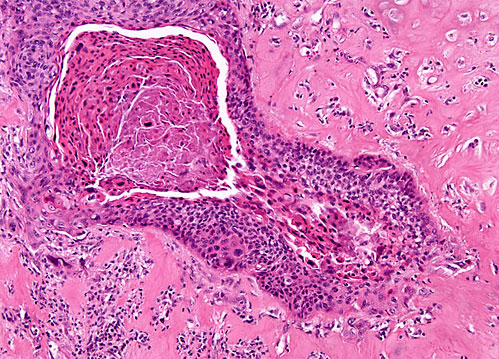 EPIDEMIOLOGY
An increase in squamous cell carcinoma of the head and neck has been  
Since the smoking rate in the USA is declining , the incidence of HPV-negative tobacco-related oropharyngeal cancer has decreased; however, that of HPV-positive oropharyngeal cancer is increasing
Surveillance, Epidemiology, and End Results (SEER) program, the prevalence of HPV-negative cancers decreased by 50% from 1988 to 2004, while HPV-positive oropharyngeal carcinoma increased by 225%
EPIDEMIOLOGY
In a study by Junor and associates involving patients at the Edinburgh Cancer Center, 41% of head and neck cancers were HPV-positive between 1999 and 2001 and 63% were HPV-positive between 2003 and 2005
HPV-positive oropharyngeal cancer is considered to be a separate disease with a causal relationship to HPV infection and a good prognosis. Several studies have shown that patients with HPV-positive oropharyngeal cancer, identified through PCR, in situ hybridization or P16 immunohistochemistry on tumour tissues, have a significantly improved overall and disease-free survival compared with patients with HPV-negative oropharyngeal cancer patients
WHAT CAN PATHOLOGY OFFER
The phenotype at the molecular level is completely different between HPV-positive and HPV-negative cancer of the head and neck
Various methods  
consensus primer or type-specific PCR, 
real-time PCR, 
in situ hybridization, and serum antibody assays. 
For cervical cancer screening, accepted international guidelines recommend using hybrid capture II (QIAGEN) and PCR (GP 5/GP 6)
Emerging technology
NGS
Liquid biopsies
Pathological Molecular Mechanism in Carcinogenesis
A strong relationship was observed between p53 immunoexpression and poor prognosis in patients with oral squamous cell carcinomas without neck node metastases.
Classification and Prognosis of Head and Neck Cancers
Classification and Prognosis of Head and Neck Cancers
WHO scheme as HPV-negative or HPV-positive. Classification by P16 immunostaining or HPV testing is recommended. In addition, some recently proposed classification schemes are based on the EGFR status according to 2 categories: HPV-positive/P16 positive squamous cell carcinoma and HPV-negative/P16 negative squamous cell carcinoma. Cetuximab, a monoclonal antibody that inhibits the function of EGFR, is known to have efficacy in colorectal cancer and head and neck cancer, and it was also shown to be more specific and cost-effective for these types of cancers.
PROSPECTS FOR TREATMENT
HPV virus is expected to be a therapeutic target in the treatment of human cancer
 HPV vaccination may also be useful for preventing HPV-related cancers other than cervical cancer. For example, most cases of oropharyngeal carcinoma are caused by HPV 16 (about 90%) and HPV 18, and HPV vaccination for this condition can be expected to have a greater disease-suppressing effect than in cervical cancer
PROSPECTS FOR TREATMENT
HPV-positive oropharyngeal carcinoma is highly susceptible to radiation and anticancer drugs and has a better prognosis compared with HPV-negative cancer
Reduction surgery or minimally invasive treatment should be considered in cases of HPV virus-related oropharyngeal carcinoma. Although limited to the T1 and T2 stages of oropharynx cancer, transoral robotic surgery approved by the FDA since 2009.
Radiation dose reduction is feasible and safe for some HPV-positive patients when (IC) is used for patient selection. 
First, HPV-positive HNSCCs are considered to be more radiosensitive than HPV-negative HNSCCs 
Second, doses comparable to the supplemental radiation dosage is sufficient for the treatment of patients with asymptomatic disease
Finally, the response to chemotherapy can predict the future response to subsequent radiation therapy
Removal of chemotherapy and Alternative to the “conventional” photon beam therapy are considered as new treatment methods
Conclusion
Differences in the prognosis and etiologic mechanisms of HPV-related head and neck cancer from conventional head and neck cancers (mostly HPV-negative) suggest that the detection of HPV may significantly change the future diagnosis, treatment, and management
HPV not only plays a role in the development of pharyngeal cancer but is also involved in 23.5% of oral cancer and 24% of laryngeal cancer cases, suggesting that indications for HPV vaccination could be expanded to also include oral and laryngeal cancer